Coat Color in Vaccinium corymbosum
Aaron Deal
4-17-12
Background
Wax coat
Platelets and Rods = Color
β-diketones

pH and anthocyanins?
Extract and juice color
Target Gene Selection
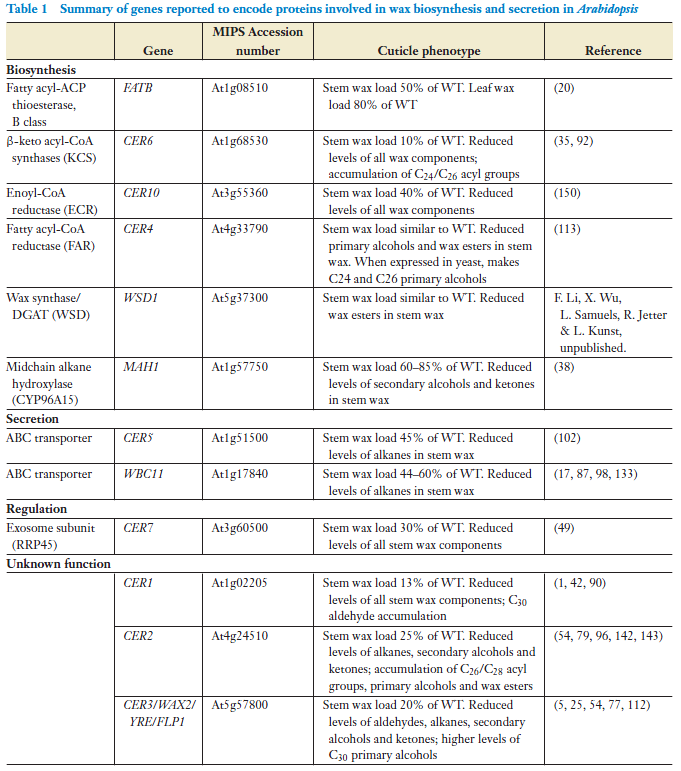 Orthologs in Arabidopsis
FATB—role in both stem and leaf wax
CER6— central step for ketone and wax ester synthesis (see next slide)
WSD—cannot ignore a name like that!
MAH1—ketone synthesis (see following two slides)
WBCII—transporter. Involved in wax secretion instead of synthesis (like other 4 targets)
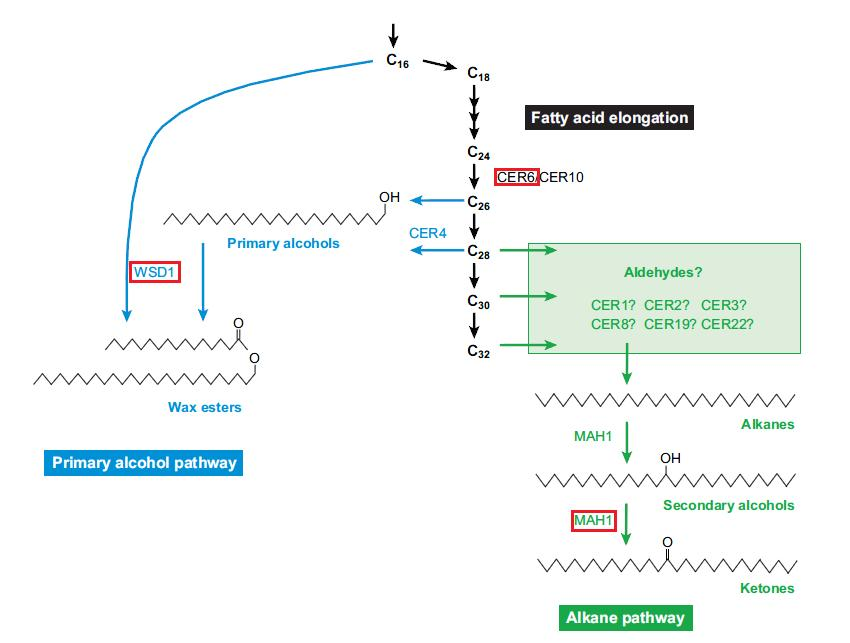 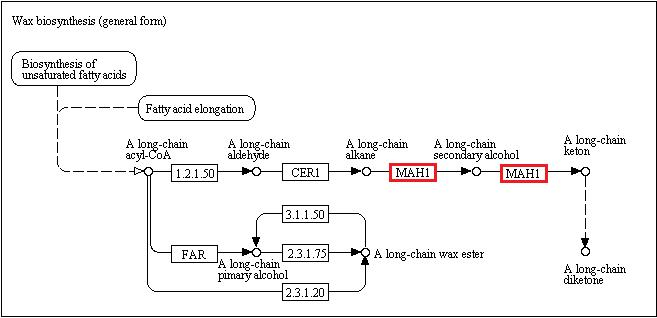 Scaffold Search
FASTA of Arabidopsis gene  tBLASTx against Vaccinium scaffold database  Top few hits were recorded based on E value

Results given as amino acid sequence alignments
Primers
Two pairs found for each scaffold (3’ and 5’)
WBCII – 2 Scaffolds
CER6 – 3 Scaffolds
WSD – 1 Scaffold
FATB – 1 Scaffold
MAH1 – 2 Scaffolds
ESTs
Begin with amino acid alignment of scaffold search  If no hits, use scaffold FASTA and search (tBLASTn) upstream of, and within, 3’ end

No ESTs for WSD or FATB
WBCII – 4 ESTs
CER6 – 1 EST
MAH1 – 2 ESTs
WBCII
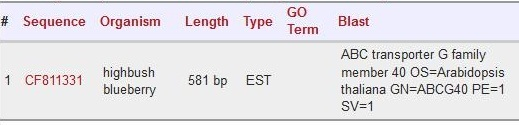 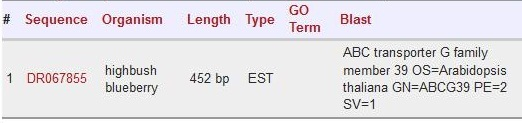 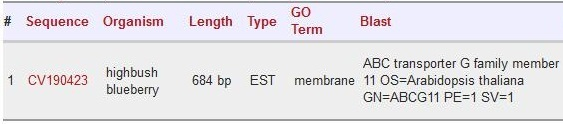 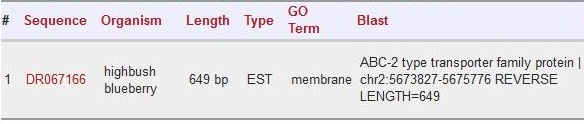 CER6
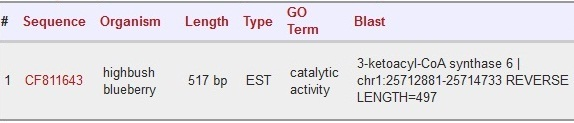 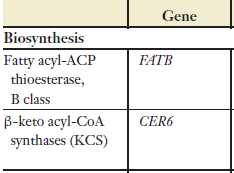 MAH1
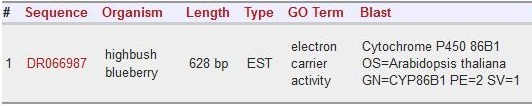 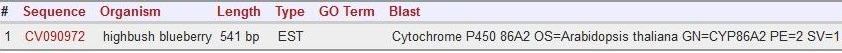 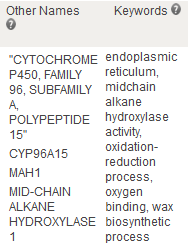 New Scaffolds
Does the same EST appear in other scaffolds?
tBLASTx EST against scaffold database

All ESTs (except 1) returned the “parent” scaffold as well as new scaffolds

High number of new scaffolds for WBCII EST (likely the result of such a large family of transporter proteins)
WBCII
EST DR067855: 00004; 00495; 01882; 00012; 07909; 00779; 00714; 11598; 00355; 02244; 00809; 02234; 00126; 00350; 02006; 01110; 00282; 00742; 01812; 00045; 08837; 00332; 02508; 00913; 00507; 00118; 02687; 00560; 00214; 01191; 01030; 01994; 00365; 00781; 00630; 00040; 01209; 01838; 00881; 10517; 00227; 00262; 00504; 00927; 01770; 00038; 00368; 03502 

EST CV190423: 00560; 09668; 01965; 01191; 00913; 00896; 00263; 00227; 01994; 00040; 00365; 00087 

EST CF811331: 00779; 00809; 00355; 00714; 02006; 11598; 00004; 07909; 00495; 08837; 02234; 00012; 01882; 00045; 00126; 00350; 01110; 02244; 01812; 02508; 00282; 00742; 00332; 00913; 00507; 00118; 02687; 01030; 00560; 00214; 01191; 00365; 00781; 00630; 01838; 10517; 00227; 00881; 01209 

EST DR067166: 00087; 00040; 01994; 00365; 00227; 02687; 00504; 00560; 00118; 09668; 01965; 01030; 00131; 00507; 00116; 01016; 00555; 00913
CER6
EST CF811643: 00137; 00431; 00133; 01322; 02309; 03134 

Scaffold 00268 also generated this EST but was not returned by the EST tBLASTx
MAH1
EST DR066987: 00314; 01091; 04227; 09505; 00112; 00236; 00254; 00277 

EST CV090972: 00236; 00730; 01607; 00254